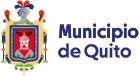 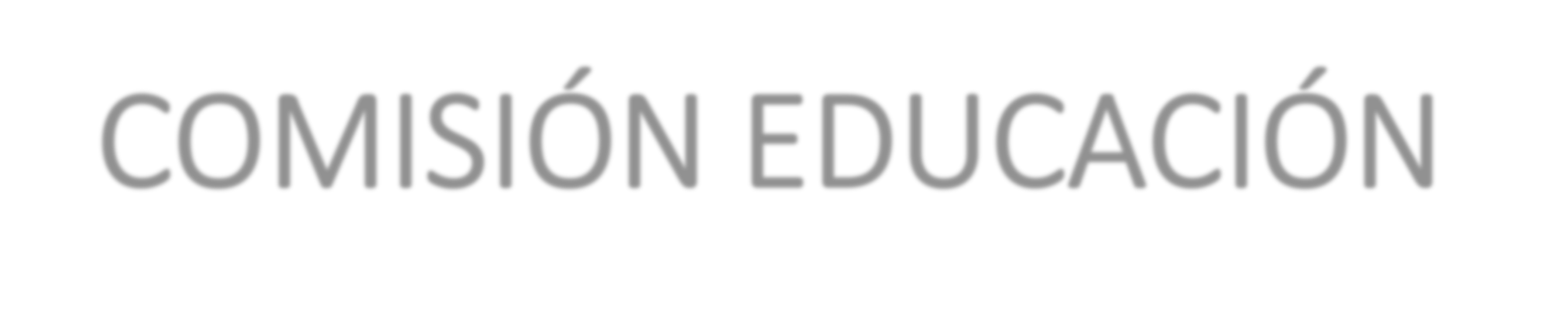 COMISIÓN EDUCACIÓN  Y CULTURA
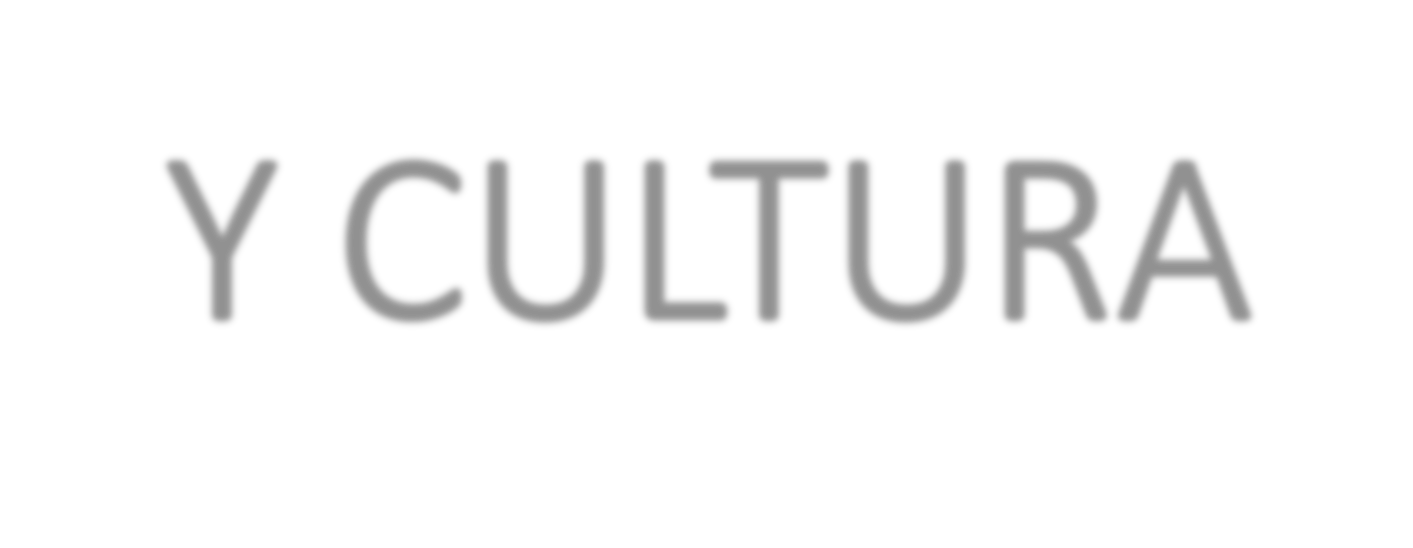 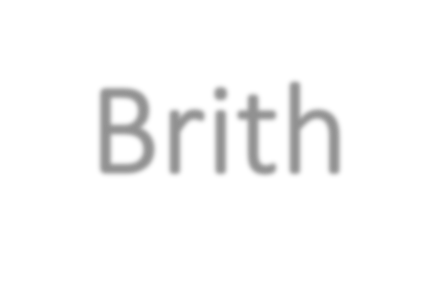 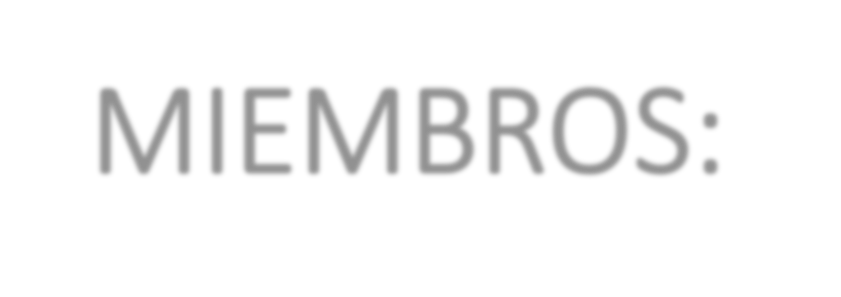 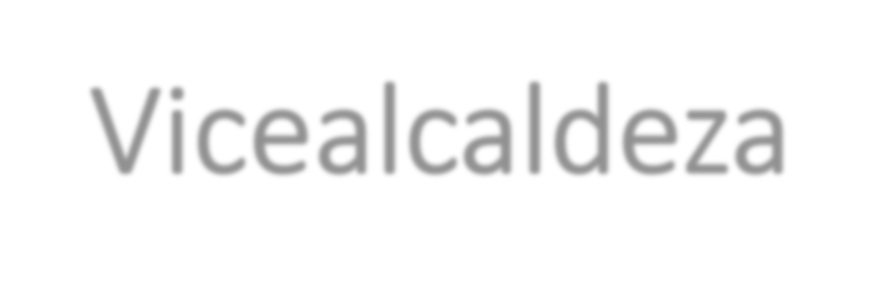 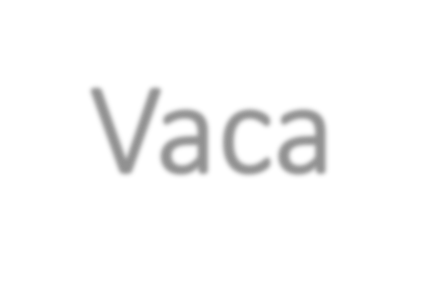 MIEMBROS: Vicealcaldeza Brith Vaca  Concejal Orlando Núñez
Concejala Paulina Izurieta Presidenta
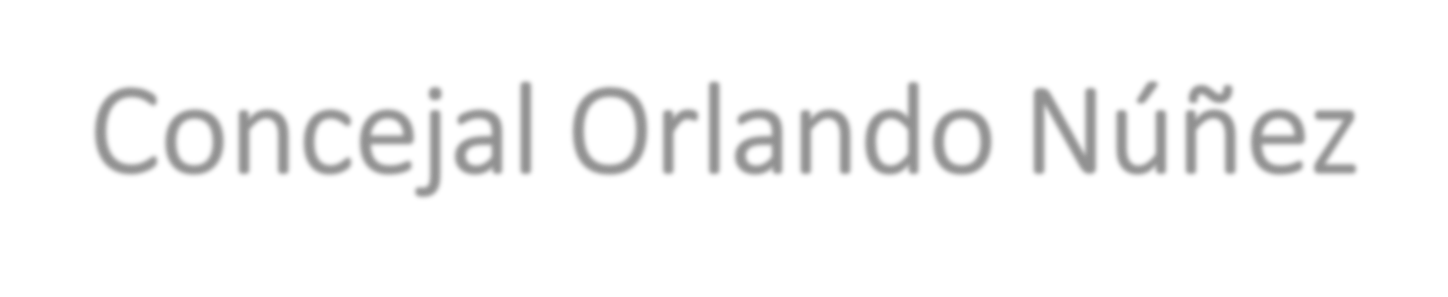 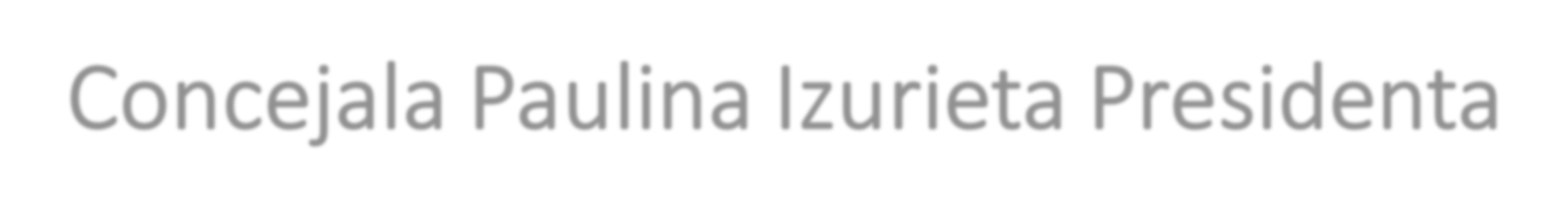 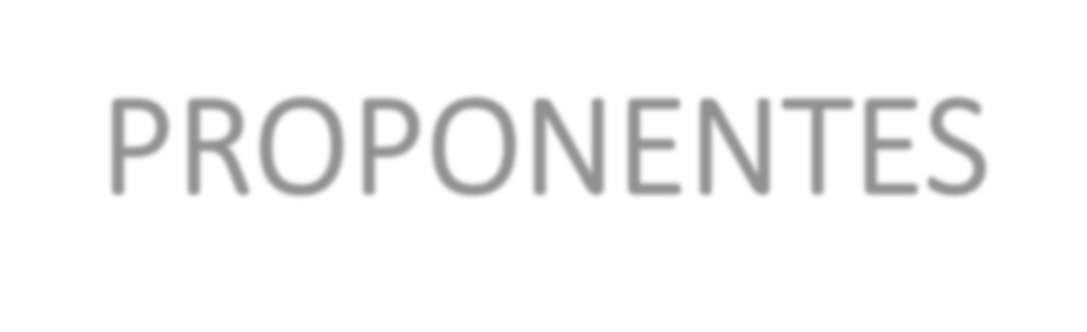 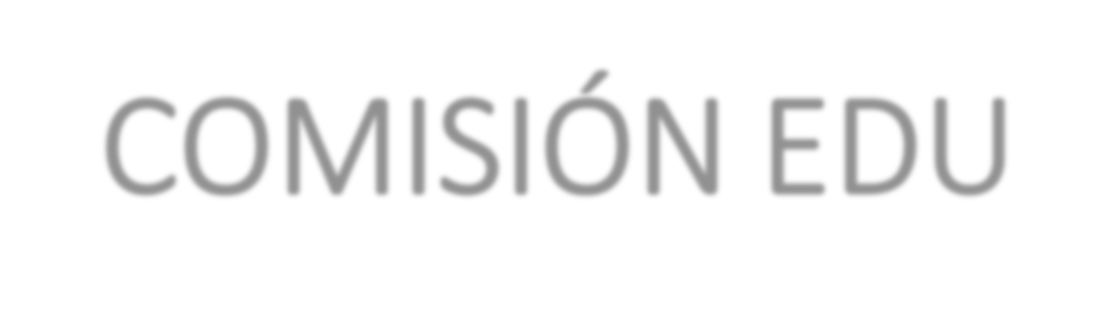 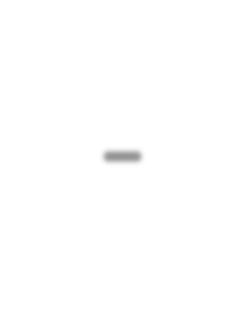 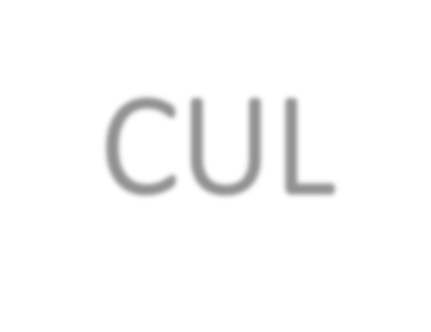 PROPONENTES
COMISIÓN EDU-CUL
Comisión 2021	Comisión 2022
BLOQUE RC
Comisión 2019
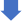 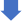 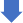 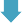 Revisión y análisis del  cuerpo de Ordenanza con  los proponentes Oct. 2021
Primer debate 15 de febrero
 		 Mesas de Trabajo para
Concejales:  Luis Reina  Luis Robles  Blanca Paucar
Juan Carlos Fiallo  Orlando Núñez
Mónica Sandoval  Gissela Chalá
Soledad Benítez
Ingreso de la Iniciativa  Legislativa
2022
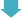 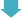 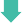 Mesas de Trabajo con las  educadoras y padres de  familia
Mesas de Trabajo para  análisis del cuerpo  legislativo
subsanar las observaciones  de Concejo y Concejales
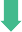 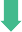 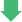 Tratamiento del análisis de  considerandos
Solicitud de informes de las  entidades competentes
Analisis a las reformas de la  LOEI
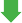 Mesas de Trabajo  Secretarias Educación,  Inclusión, Salud.
Segundo debate Mayo 2022  7 insistos
Análisis de la Secretaria de  Educación
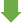 Ultimo Borrador de  Ordenanza
Segundo debate 13 de  Septiembre 2022
Cambio Comisiónes
PROYECTO DE ORDENANZA QUE RECONCE,  FORTALECE, REGULA LA EDUCACIÓN INICIAL, COMO  PRIORIDAD EN EL DISTRITO METROPOLITNANO.
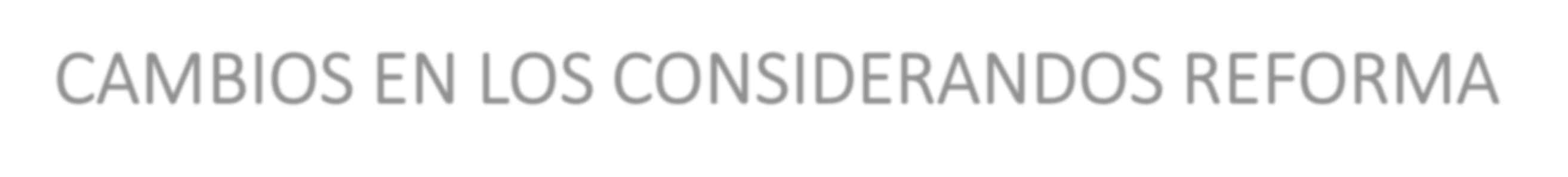 CAMBIOS EN LOS CONSIDERANDOS REFORMA  DE LOEI
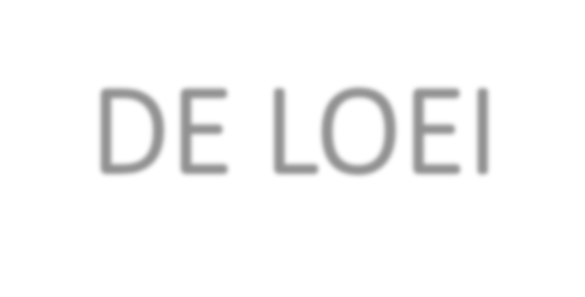 artículo 41 de la Ley Orgánica de Educación Intercultural LOEI de la
Coordinación interinstitucional del Nivel Inicial.
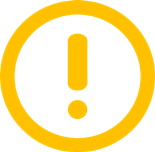 el Párrafo I, artículo 62.1 de la Ley Orgánica de Educación Intercultural  LOEI reformado por la Ley Orgánica Reformatoria a la Ley Orgánica de
Educación	Intercultural,	Régimen	Especial	para	la	Gestión	de	las  Instituciones Educativas Municipales
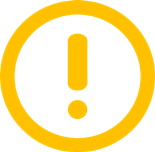 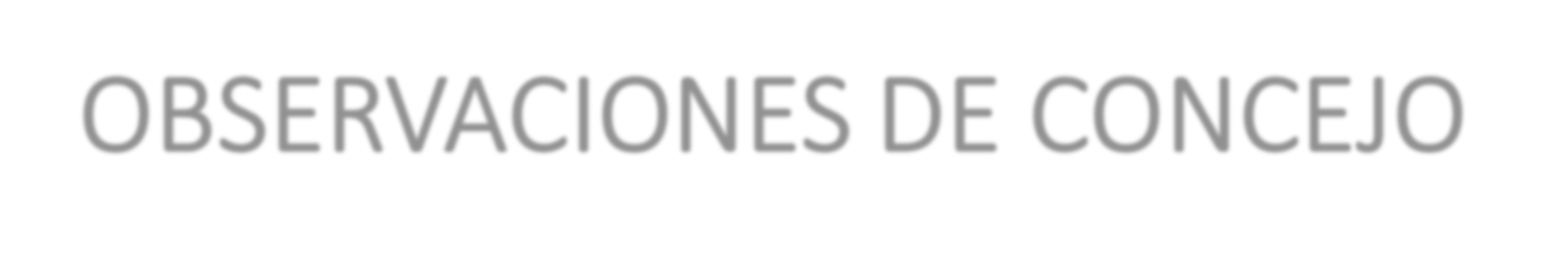 OBSERVACIONES DE CONCEJO  PRIMER DEBATE
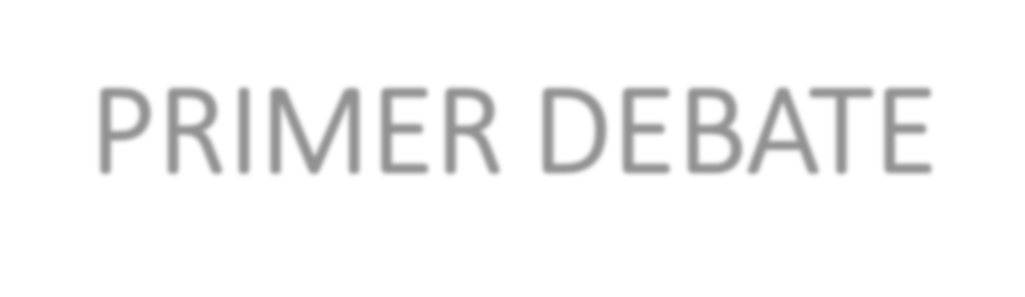 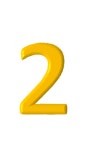 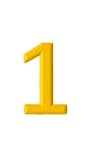 LUZ ELENA COLOMA .
Consulta no aporte. Se  analizó en la comisión.
MARCO COLLAGUAZO.
COLOCAR  Acogido Artículo  1.
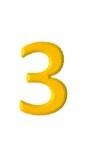 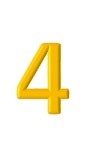 MONICA SANDOVAL
Designación de la entidad  encargada y ampliar  términos acogido
EDUARDO DEL POZO No es
aporte es consulta se analizó  en la comisión.
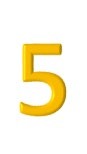 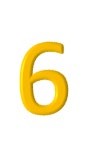 ALCALDE SANTIAGO
GUARDERAS. Se analizó en la  comisión La de Ley de  educación fue reformada.
FERNANDO MORALES
Acogidas todas las  observaciones y aportes.
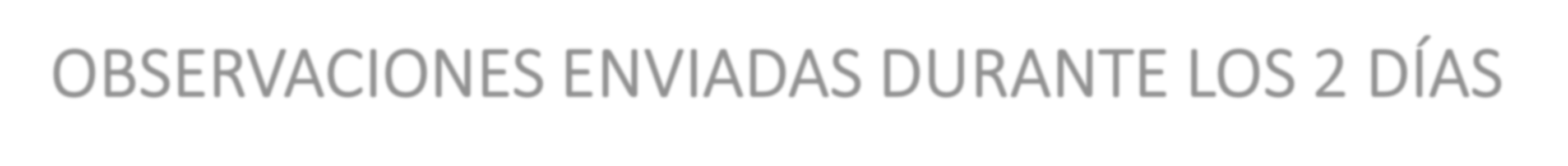 OBSERVACIONES ENVIADAS DURANTE LOS 2 DÍAS  POSTERIROES AL PRIMER DEBATE
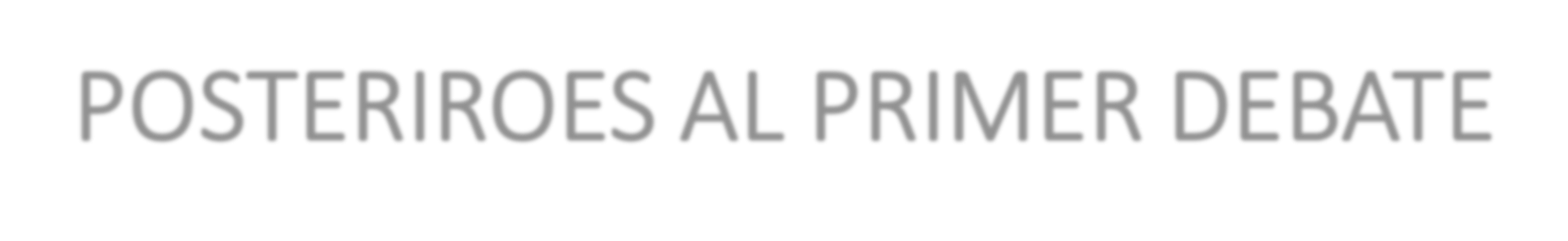 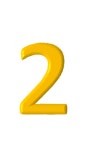 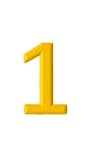 ALCALDE SANTIAGO GUARDERAS,  VICEALCALDEZAS BRITH VACA, GISSELA  CHALÁ, CONCEJALA LUZ ELENA COLOMA ,  CONCEJAL OMAR CEVALLOS, CONCEJAL
BERNANDO ABAD	Incorporación Artículo  Único y denominación del proyecto acogidas
VICE ALCALDEZA GISSELA CHALA SE  ACOGIÓ TODAS LAS OBSERVACIONES  REMITIAS A TRAVEZ OFICIO GADDMQ-DC-
GCH-2022-0073-O Del 17 de febrero.
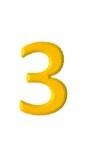 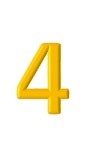 CONCEJAL BERNADO ABAD. En las observación  enviadas en dos ocasiones encontramos al referirse  al artículo del Cootad 229 no guarda concordancia a  la materia que se esta tratando refiriéndose a las  Unidades de Asignación, Se ha acogido en el artículo  4 el tema de la eliminación de la aprobación del  reglamento en el Concejo Metropolitano.
VICE ALCALDEZA BRITH VACA Se
acogieron las observaciones de las  disposiciones transitorias la eliminación  del tema de guagua centros.